Rodionova et al. (2017) The phosphocarrier protein HPr of the bacterial phosphotransferase system globally regulates energy metabolism by directly interacting with multiple enzymes in Escherichia coli.
Translated by: Shravani Wadwekar
What is hpr?
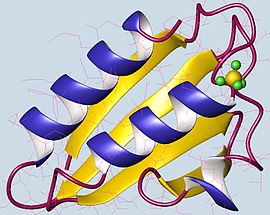 Histidine-Phosphorylatable Phosphocarrier Protein
What it does
PTS (Phosphotransferase system)  regulation?
Importance of this system 
E. coli (Escherichia coli) 
HPr with proteins 
Rodionova et al. (2017)
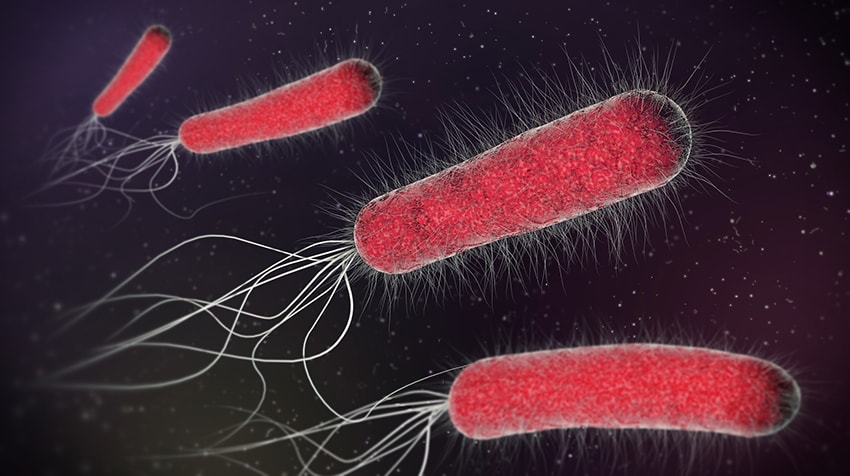 Protein-Protein Interaction
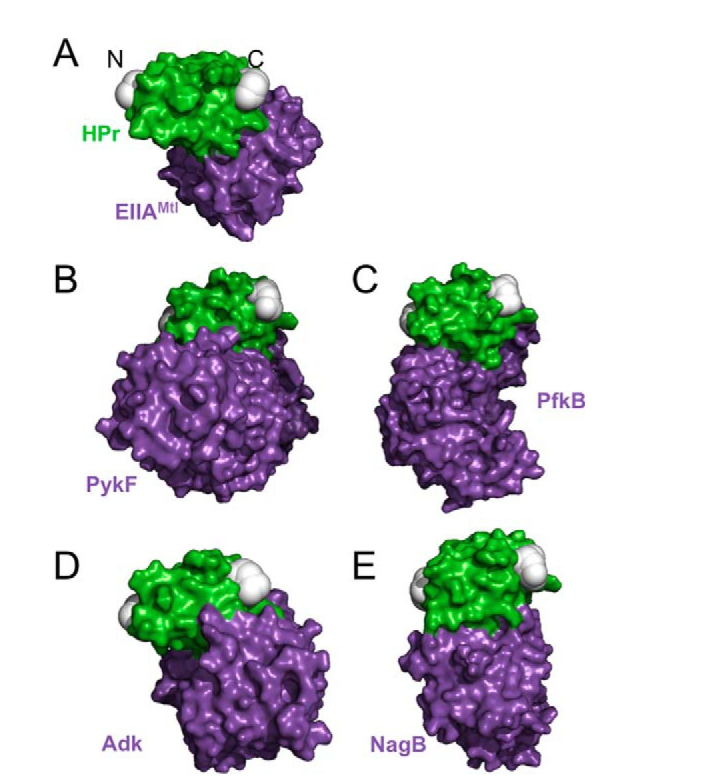 What do we interact it with?
How do we measure protein-protein interaction? 
Coupled Assay  Steady State Kinetics
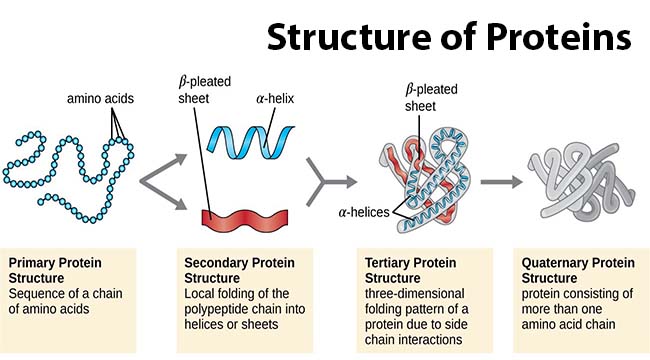 Coupled Assay
What is a coupled assay?
Process
HPr Assay  cuvette, incubation 
Coupled Assay + HPr or HPr-P  titration
Steady-State Kinetics: Khalf,  Vmax,  Hill Coefficient
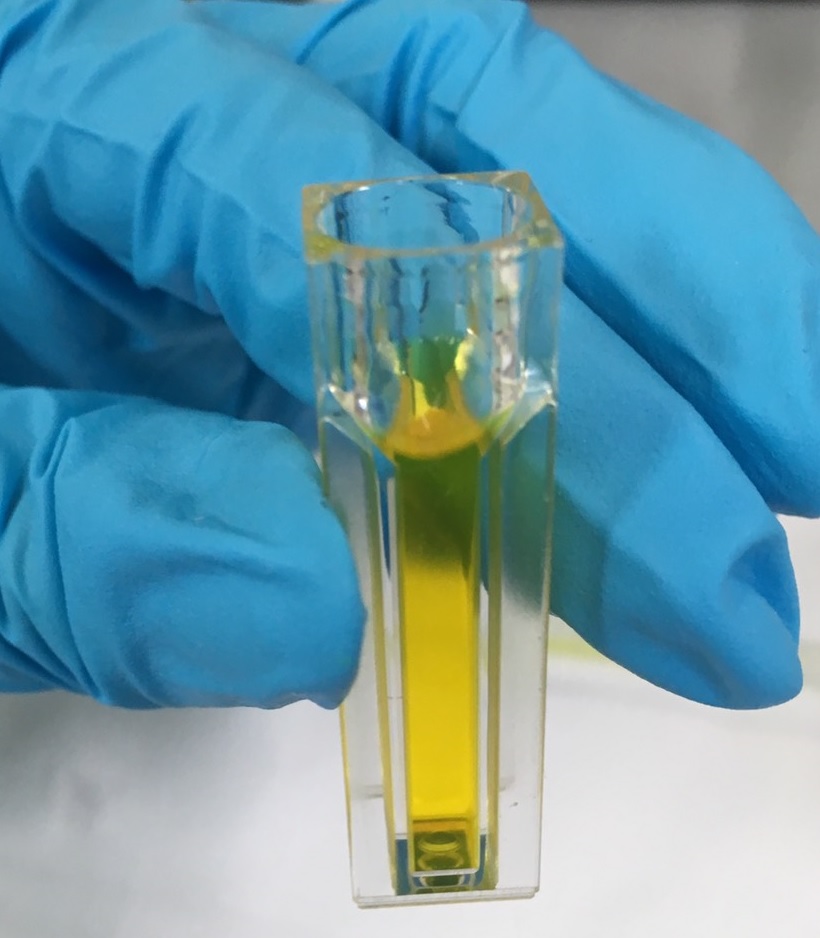 Coupled Assay
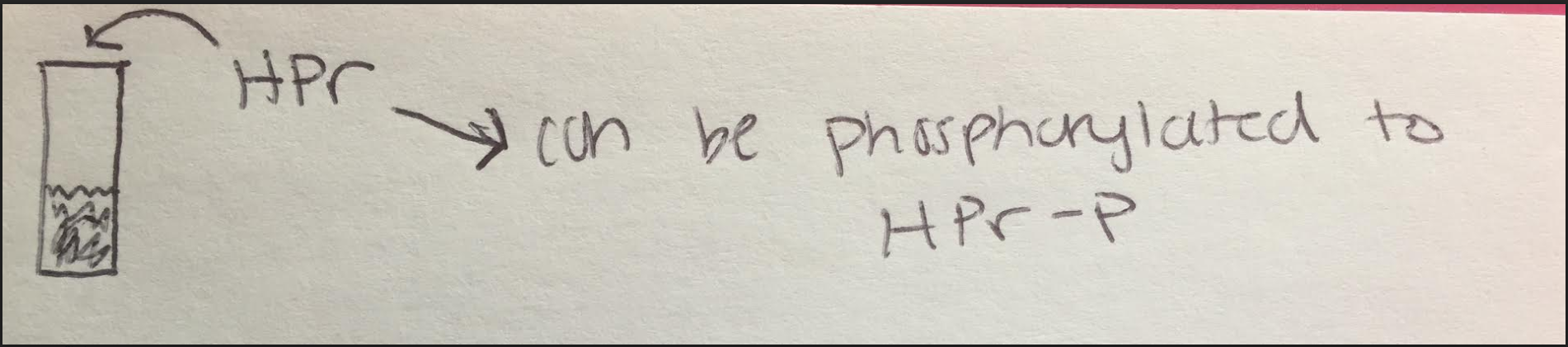 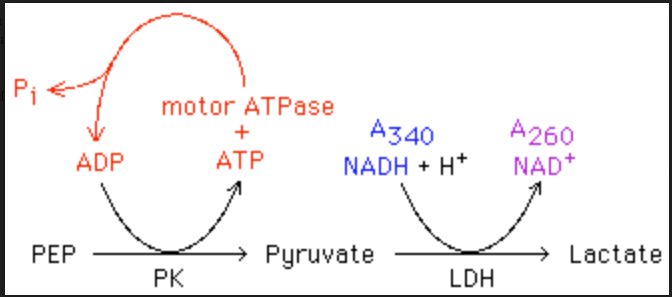 Observations
Central question: Does HPr interact with E. coli proteins?
Activity vs. no activity
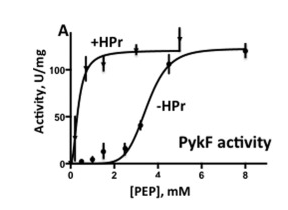 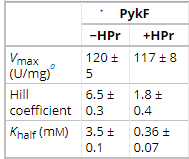 Was there evidence?
Did HPr interact with E. coli proteins? 
Activation 
If no activation? 
Affinity
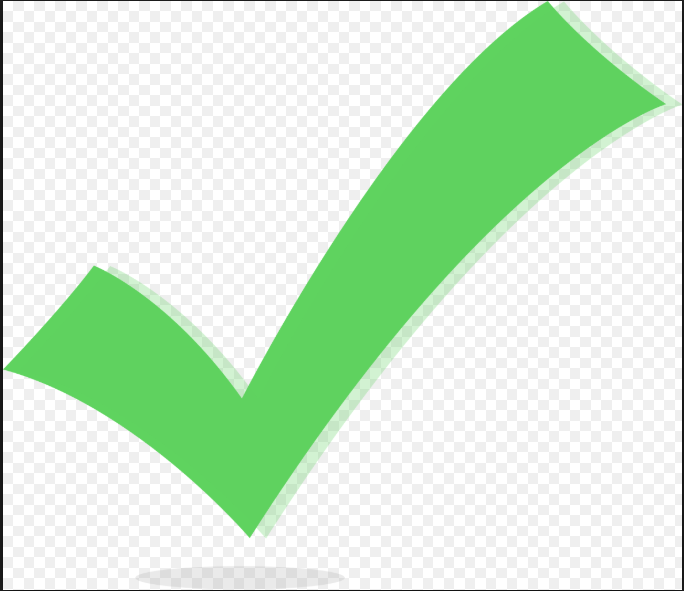 References
https://en.wikipedia.org/wiki/Phosphocarrier_protein
 https://healthblog.uofmhealth.org/wellness-prevention/what-you-should-know-about-e-coli-outbreaks-updated
https://www.ncbi.nlm.nih.gov/pmc/articles/PMC5572926/figure/F5/ 
https://en.wikipedia.org/wiki/Cuvette 
https://www.ncbi.nlm.nih.gov/pubmed/28634232
https://en.wikipedia.org/wiki/File:Checkmark_green.svg